Chimioprévention du paludisme saisonnier (CPS) 
Campagne 2022
Pays: NIGER
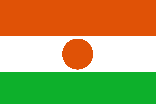 Presentateur: Ibrahim OUBA
Conakry, Guinée, du 28 au 02 /02 / 2023
Pays situé en Afrique de l’ouest; 
Superficie : 1 267 000 Km2;
Limité :
l’est par le Tchad;
l’ouest par le Mali et le Burkina Faso;
nord par l’Algerie et la Lybie;
sud par le Nigeria et le Benin
Population en 2023:
 25 369 414 habitants ;
4 921 901 enfants 0-59 mois 
1 322 317 grossesses attendues
Couverture sanitaire: 53,21% en 2021
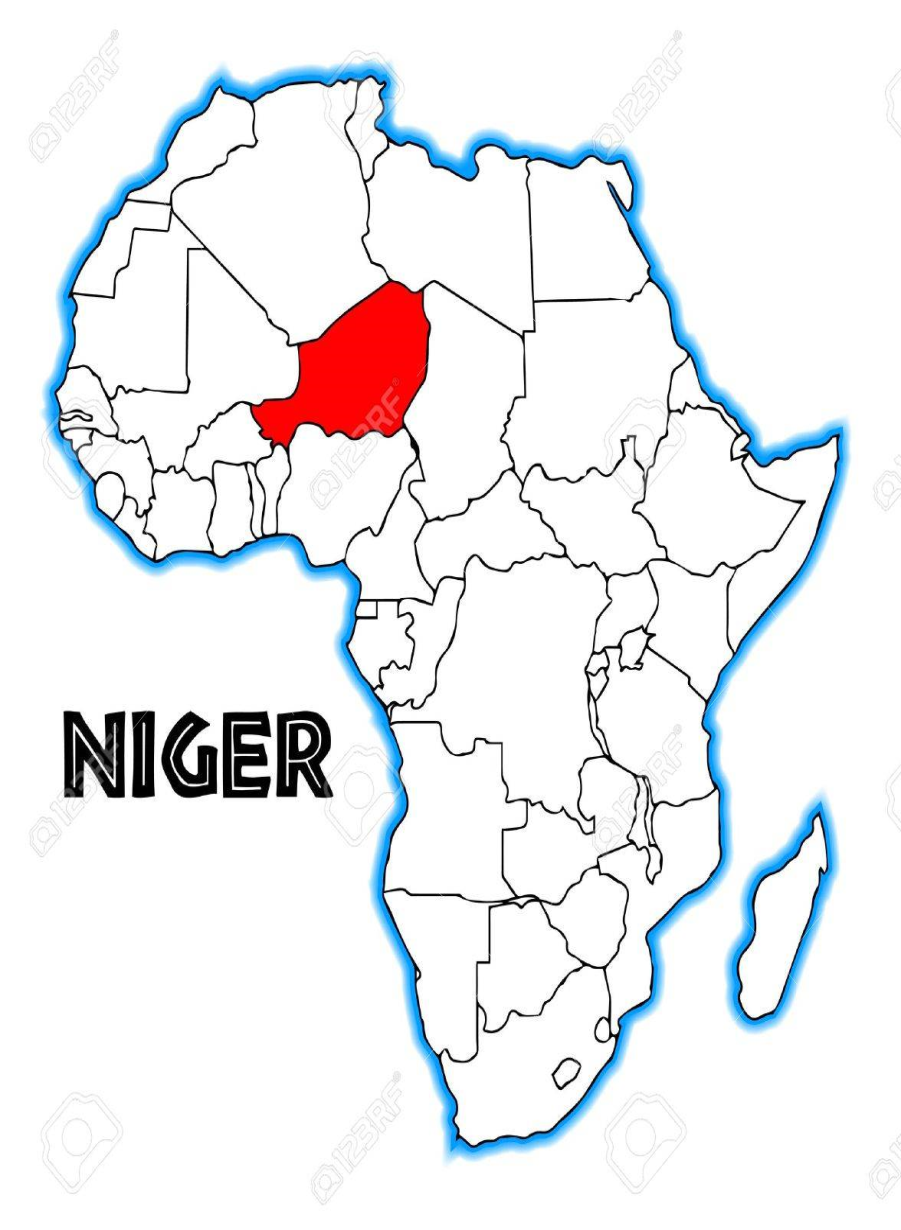 Pays HBHI,  SaMe
Principale morbidité et mortalité: Paludisme
Principale victimes: enfants 0-59 mois; 
Quatre strates épidémiologiques:
Très faible ;
Faible;
Modérée;
Haut .
Principal espèce plasmodial :               P.falciparum à 89 %;
Principal vecteur de transmission : A.gambiae 98%
Niveau de transmission
Tres faible
Faible
Moderée
Haute
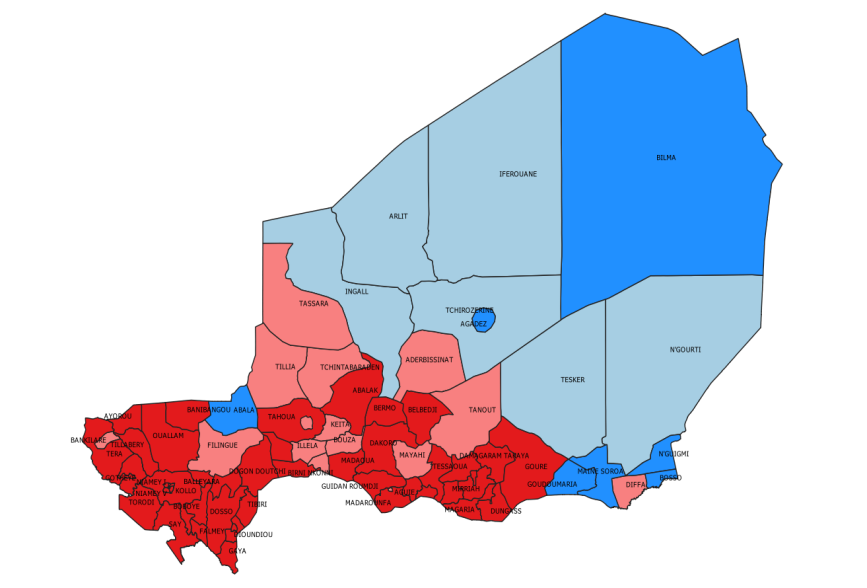 Informations sommaires pour 2022 et plans pour
 les campagnes 2023
Carte du pays montrant les districts de mise en œuvre de la CPS 2022
4 Passages
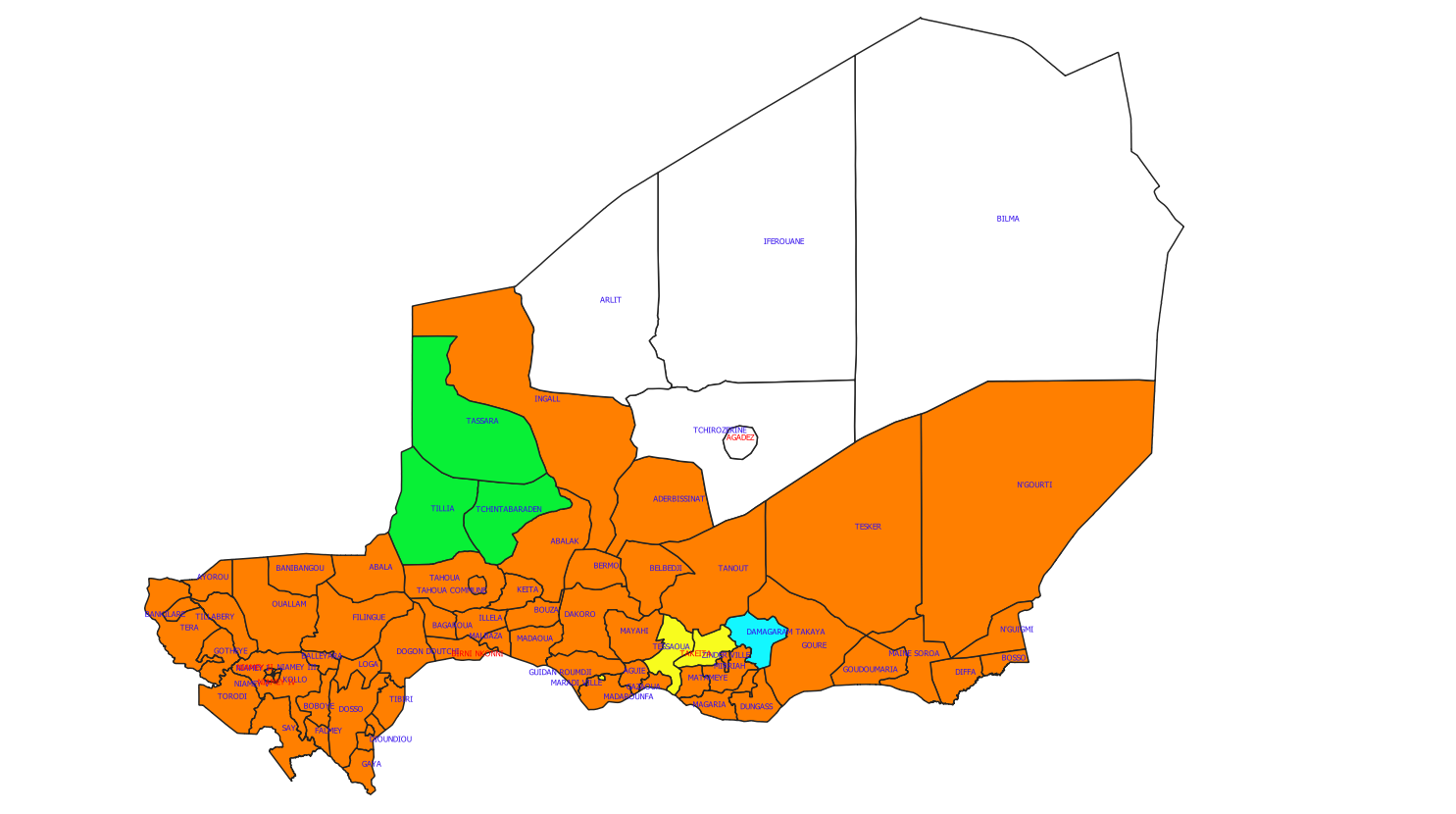 3 Passages
5 Passages
5 Passages et             extension 5-9ans
Carte du pays montrant les districts de mise en œuvre de la CPS 2023
4 Passages
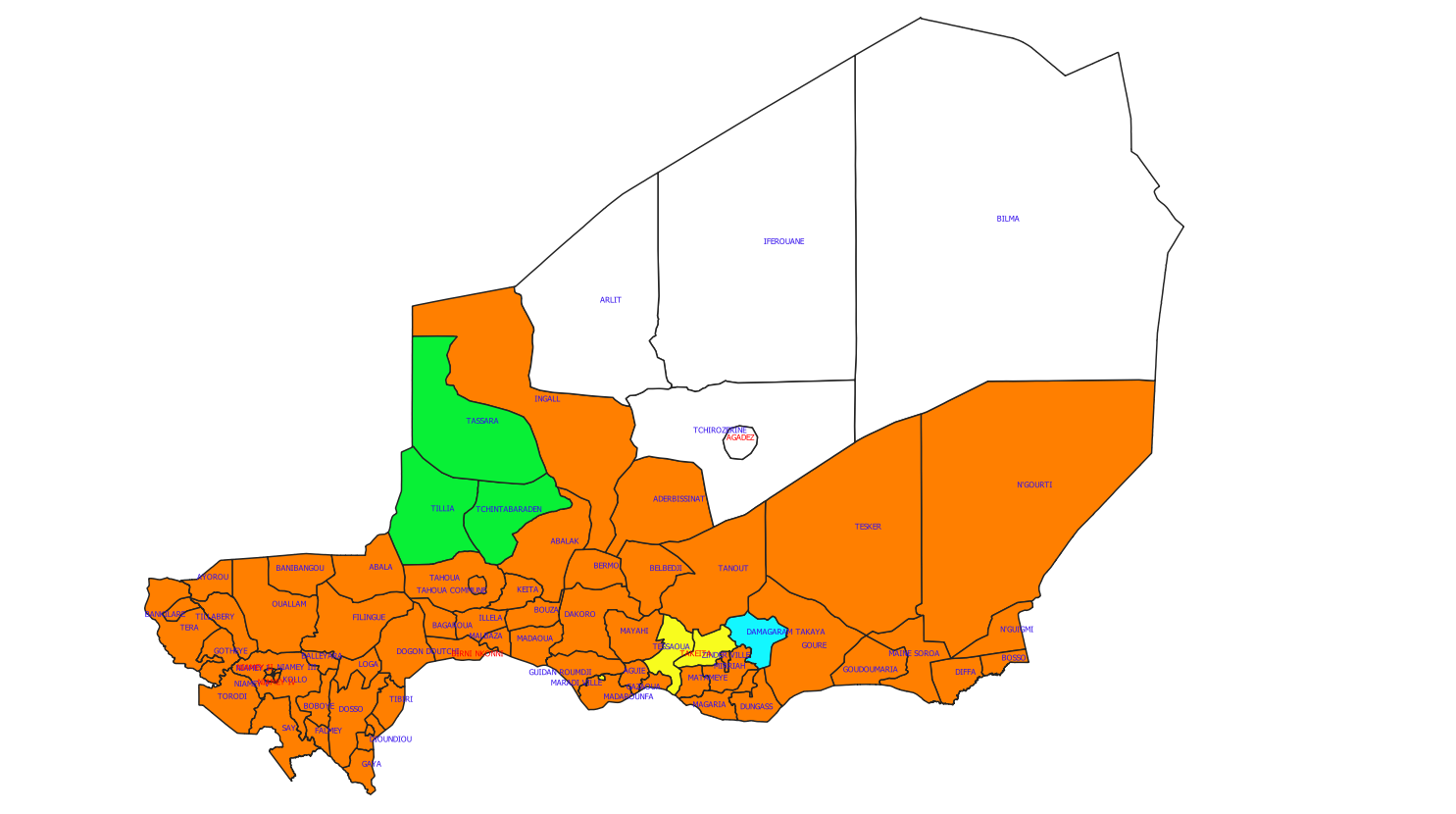 3 Passages
5 Passages
5 Passages et             extension 5-9ans
Partenaires accompagnant la  mise en œuvre de la CPS
L’Etat
Fond Mondial dans 6 regions avec 46 districts sanitaire
PMI dans deux regions avec 21 districts sanitaires
Certains ONG, au niveau local
Synthse des resultats de la CPS 2022
Synthse des resultats depistage de la malnutrition pendant la CPS 2022
Focus Numérisation
Principaux enseignements tirés / innovation en 2022 : Focus Numerisation  (Resultats)
Quel était le problème que vous essayiez de résoudre ? Par exemple : Amélioration de la planification, de la mise en œuvre, du suivi et de l'évaluation, Maitrise  des coûts ?
Principaux probleme:

Faible couverture de l’internet
Insuffisance du parc informatique (telephones, les sources de recharge, la maintenance technique le serveur…)
Le cout de la mise en œuvre
L’appropriation de l’innovation a l’echelle peripherique
Principaux enseignements tirés / innovation en 2022 : Focus Numerisation
Quelle a été la conception de la numérisation ?
Phase préparatoire:

Signature de l’arreté du comité national organisation;
Mise en place du  sous comité ICT4D;
Conception et development de la plate forme Tracker et formulaires agreges  (DHIS2);
Prétest sur l’utilisation de l’application;
Finalisation de la conception de la plateforme
Principaux enseignements tirés / innovation en 2022 : Focus Numerisation
Quelle a été la conception de la numérisation ?
Phase préparatoire:
Signature de l’arreté du comité national organisation;
Mise en place du  sous comité ICT4D;
Conception et development de la plate forme Tracker et formulaires agreges  (DHIS2);
Prétest sur l’utilisation de l’application;
Finalisation de la conception de la plateforme
Configuration de smartphones
Formation des formateurs;
Formation des techniciens supports terrain
Principaux enseignements tirés / innovation en 2022 : Focus Numerisation
Quelle a été la conception de la numérisation ?
Phase préparatoire:
Formation des Chefs;
 Formation des agents denombreurs/distributeurs

Phase d’execution:
Collecte des donnees pendant la campagne
Supervision de la collecte
Evaluation a la fin de chaque passage

Phase d’evaluation en cours
Principaux enseignements tirés / innovation en 2022 : Focus Digitalization
Quels sont les défis que vous avez dû relever ?

La maitrise de la collecte des donnees par les superviseurs de proximite et les distributeurs;

Absence des cibles dans les menages pendant la distribution;
Principaux enseignements tirés / innovation en 2022 : Focus Digitalization
Que feriez-vous différemment à l'avenir ?

Renforcement des capacités des acteurs et intensifification de la communication;

Adaptation des heures de passage des agents distributeurs dans les menages avec les leaders coutumiers.
Cibler les populations difficiles à atteindre
Principaux enseignements tirés / innovation en 2022 : atteindre les populations difficiles à atteindre
Quel était le problème que vous essayiez de résoudre ? Par exemple : Amélioration de la planification, de la mise en œuvre, du suivi et de l'évaluation, maitrise des coûts ?

Amelioration la planification

Amelioration de la mise en œuvre, du suivi et de l'évaluation;

Utilisation des acteurs locaux dans certaines zones dites insécures;

Distribution en fixe dans certaines formations sanitaires
Principaux enseignements tirés / innovation en 2022 : atteindre les populations difficiles à atteindre
Quelle était la conception de l'innovation ?

Recrutement des distributeurs  et relais dans les formations sanitaires à haute insecurité;

Utilisation des relais communaitaires pour encourager les prises des deux doses à domicle;

 Réduction de la Performance des équipes
Principaux enseignements tirés / innovation en 2022 : atteindre les populations difficiles à atteindre
Quels sont les défis que vous avez dû relever ?

Superviser la prise des médicaments  au sein des ménages;

Notifier et investiguer tout cas d’EI;

Mobiliser les ressources;

Mettre en œuvre les intervention dans les zone d’insécurité;

Impliquer d’avantage les autorités (administ, coutum, leaders ,FDS ) tout au long de la campagne.
Principaux enseignements tirés / innovation en 2022 : atteindre les populations difficiles à atteindre
Quels sont les défis que vous avez dû relever ?

Impliquer d’avantage les autorités (administ, coutum, leaders, FDS ) tout au long de la campagne;

 Intensifier la communication (médias, CIP) à tous les niveaux;

 Réduire les couts de la mise en œuvre de la CPS;

Améliorer la gestion des intrants
Principaux enseignements tirés / innovation en 2022 : atteindre les populations difficiles à atteindre
Que feriez-vous différemment à l'avenir ?

Adaptation de la stratégie en fonction de la réalité des régions (Porte à Porte , fixe, mobile );

Intensification de la sensibilisation ;

Panier commun des intrants;
Principaux enseignements tirés / innovation en 2022 : atteindre les populations difficiles à atteindre
Que feriez-vous différemment à l'avenir ?

Inventaire et regroupement des stocks après chaque campagne;

Supervision conjointe (transfrontalieres)  Niger, Mali et Burkina F;

Monitorage independant la campagne;

Enquete de couverture CPS

Etude d’impact sur la CPS
Focus:  Pérennisation de la CPS
Principaux enseignements tirés / innovation en 2022 : Pérennisation de la CPS
Quel était le problème que vous essayiez de résoudre ? Par exemple : Amélioration de la planification, de la mise en œuvre, du suivi et de l'évaluation, maîtrise des coûts ?

Amélioration de la planification (Cibles CPS et DM);

Amélioration de la mise en œuvre;

Amélioration du suivi et de l'évaluation;

Implication des autorités à tous les niveaux.
Principaux enseignements tirés / innovation en 2022 : Pérennisation de la CPS
Quelle était la conception de l'innovation ?

Planification à la base;

Augmentation du nombre de superviseurs de proximité;

Respect des strategies;

Monitorage pendant et apres les passages.
[Speaker Notes: Cibles consensuelles CPS et DM
Respect des strategies depistage systemetique de la Malnutrition et prise supervisée de la premiere dose
Supervision de proximité]
Principaux enseignements tirés / innovation en 2022 : Pérennisation de la CPS
Quels sont les défis que vous avez dû relever ?

Distribution dans les zones d’Insécurité;

Couplage de la CPS avec d’autres activités (Depistage de la malnutrition  recherche des cas de PFA dans autres DS);

Prises des deux doses à domiciles;

Contributions locales;
Principaux enseignements tirés / innovation en 2022 : Pérennisation de la CPS
Que feriez-vous différemment à l'avenir ?

Plaidoyer dans toutes les 08 régions et les 67 Districts Sanitaires;

Augmenter le nombre de Districts pour la digigitalisation;

Utiliser les pairs éducateurs , les relais mobilisateurs, le matrones, ainsi que les COGEST pour les suivi de la prise des deux doses à domiciles.
Merci pour votre attention
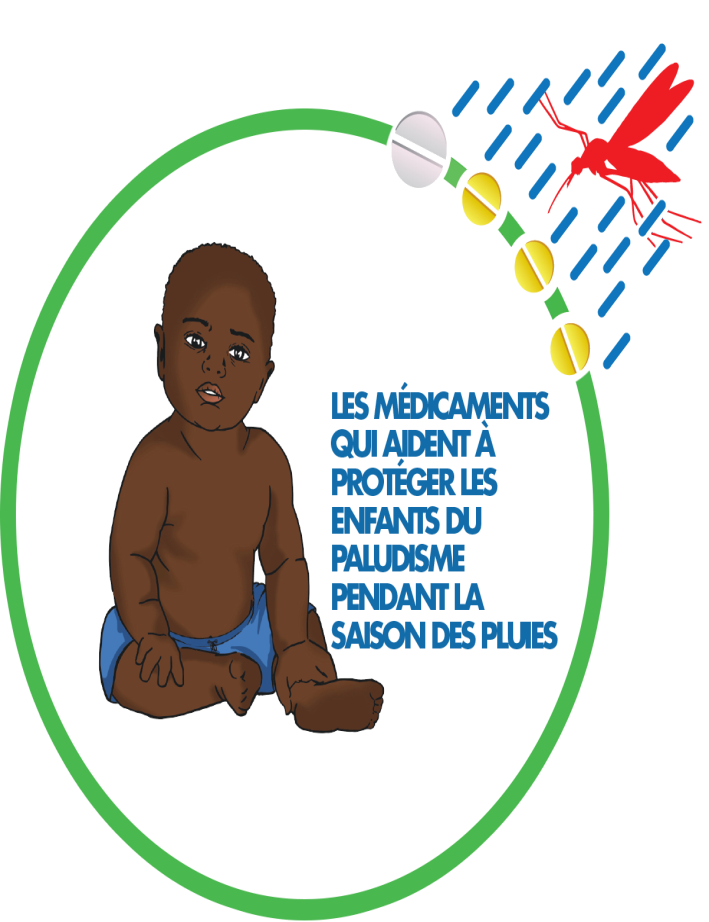